The Alliance
Alliance Visions in Orlando
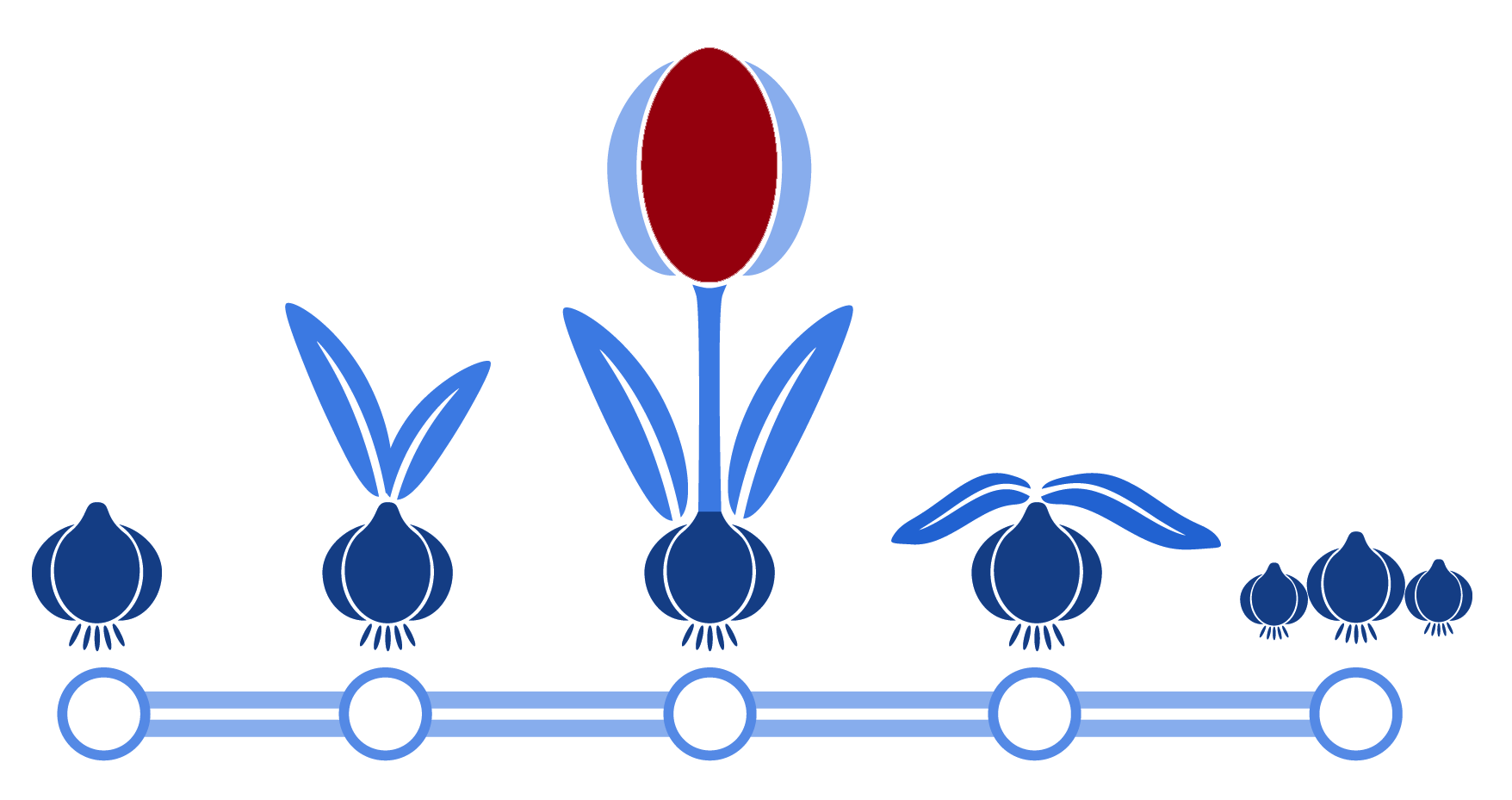 A temporary alliance to move digital pathology, ML/AI and precision medicine forward
Joe Lennerz – MGH/HMS		Jlennerz@partners.org 
Esther Abels – PathAI & DPA		esther.abels@pathai.com 
and many more
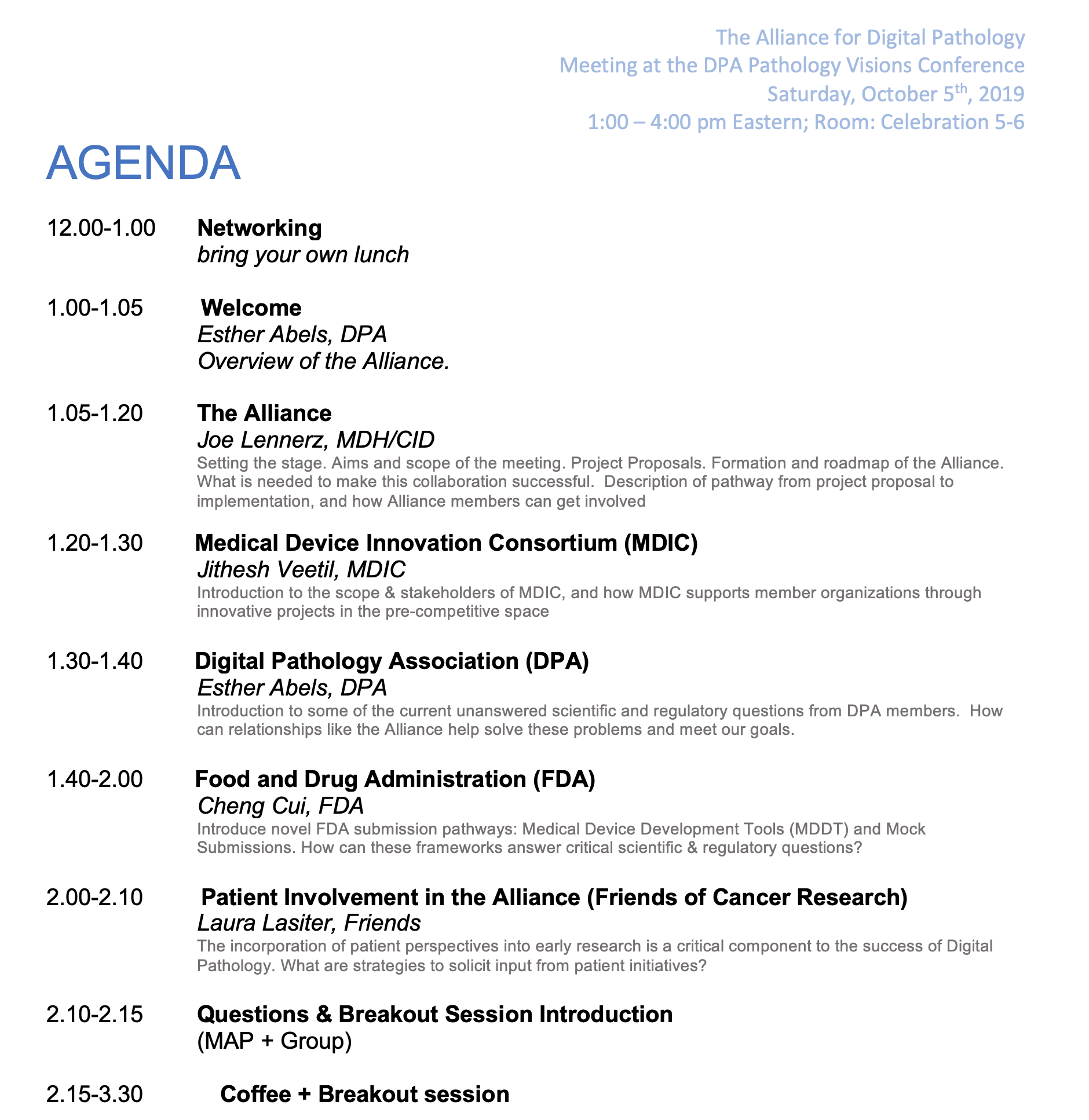 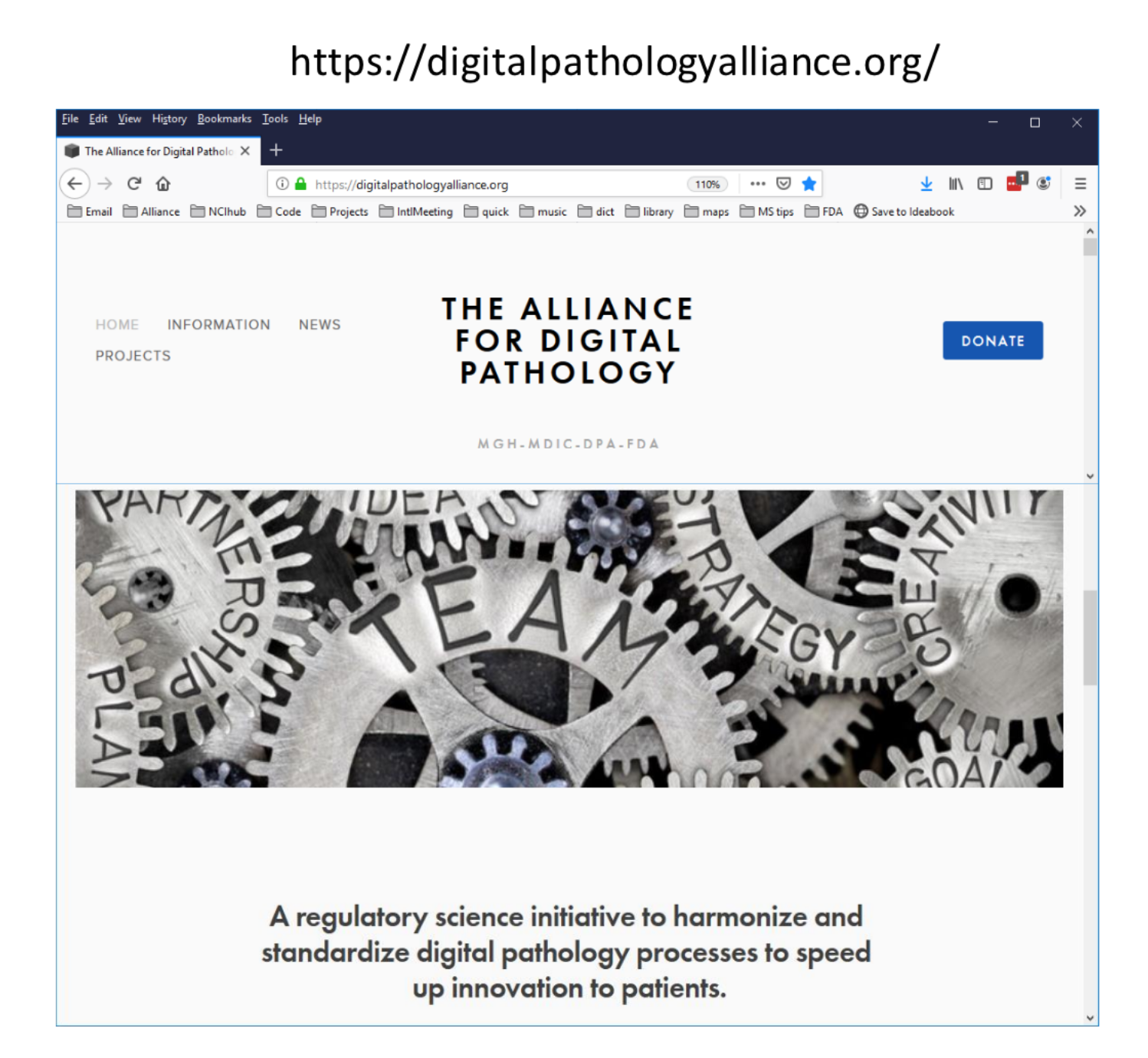 OutLINe
OutLINe
Welcome
Setting the stage
Aims and scope
Survey results
Roadmap of the Alliance
Project Proposals
What is needed to make this collaboration successful
From project proposal to workstream
How can Alliance members get involved?
OutLINe
OutLINe
REGULATORY
SCIENCES
Welcome
Setting the stage
Aims and scope
Survey results
Roadmap of the Alliance
Project Proposals
What is needed to make this collaboration successful
From project proposal to implementation
How can Alliance members get involved?
scientific and technical foundations upon which regulations are based in various industries
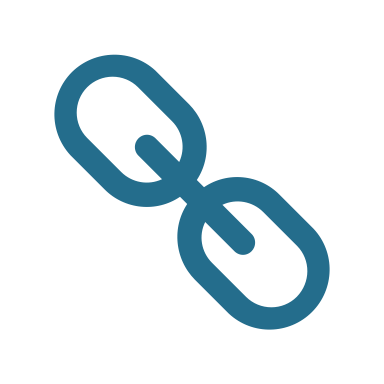 REGULATORY
SCIENCES
The objectives, stated by the FDA in 2010 will provide a basis to:
Improve capacity for safety and efficacy evaluations and monitoring of candidate and licensed products,
Modernize current regulatory pathways,
Develop new regulatory pathways where there are currently none.
Executive Summary
First WSI systems received FDA 510(k) Clearance 2017 and 2019
Different offerings from archiving to full solutions including algorithms
By 2025 Digital Market is $887.7 million with 12% CAGR
We are re-defining a market
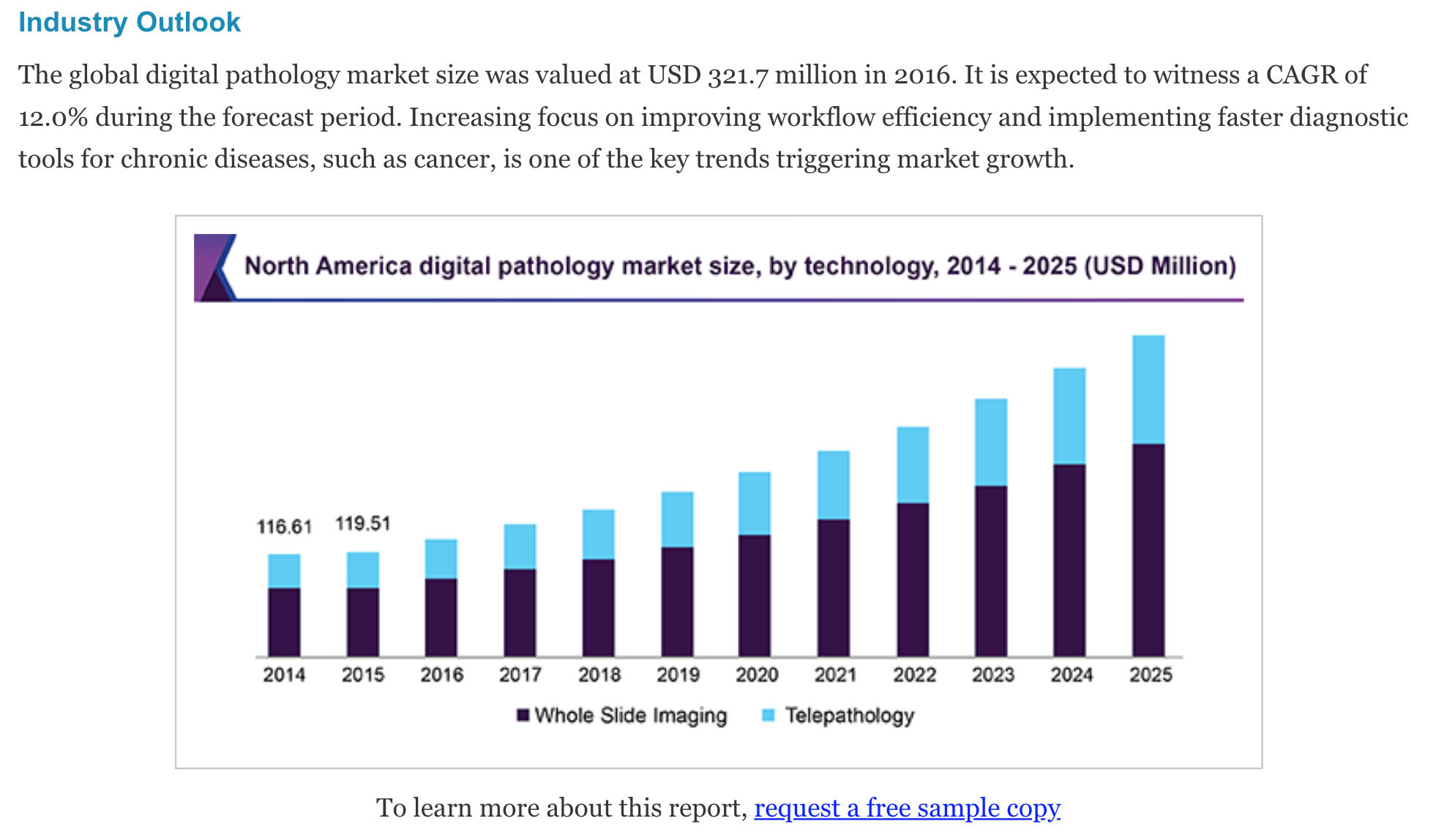 Source:
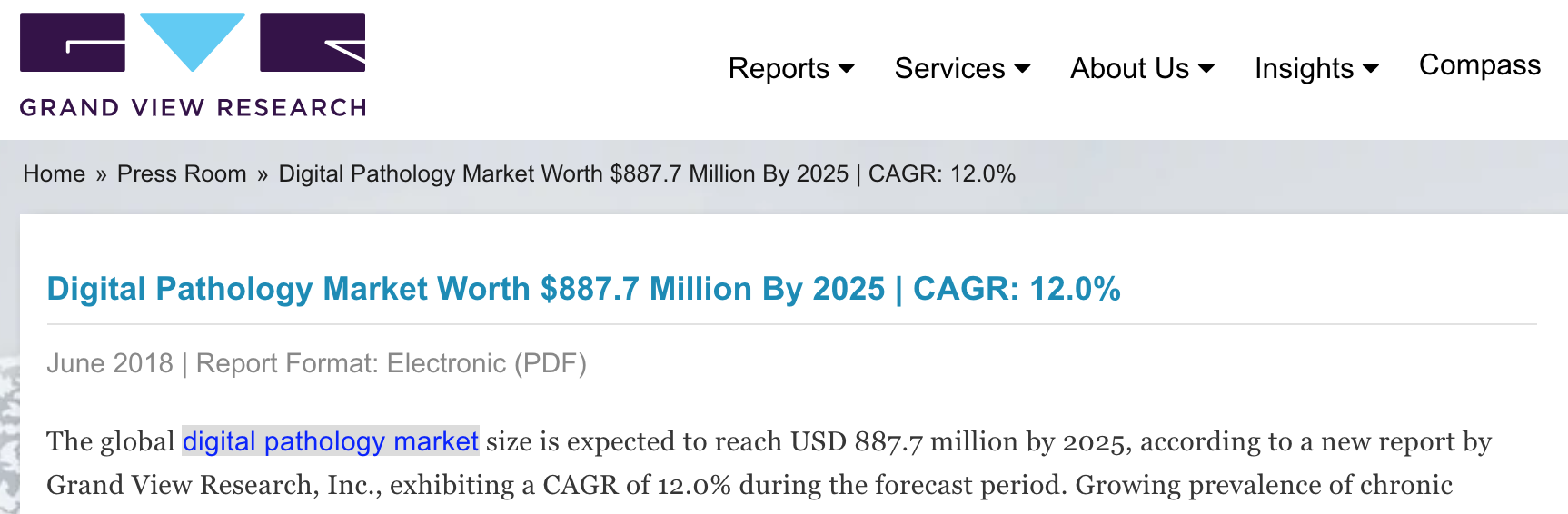 Why has digital pathology not been realized?

ROI of Digital Pathology Today is a Challenge
Technical challenge AND
Demonstrate a clear and definitive savings in time or money OR
An improvement in the effectiveness of services
Digital Pathology, ML + AI will…

	…have obvious and substantial impact on workflow

	…entail substantial IT and infrastructure revisions 

	…require full realization to see overall benefits


Digital Pathology can improve efficiency by ~13%
Ho J, Ahlers SM, Stratman C, et al. Can digital pathology result in cost savings? a financial projection for digital pathology implementation at a large integrated health care organization. J Pathol Inform. 2014;5(1):33;
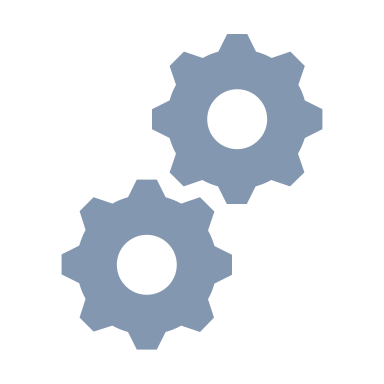 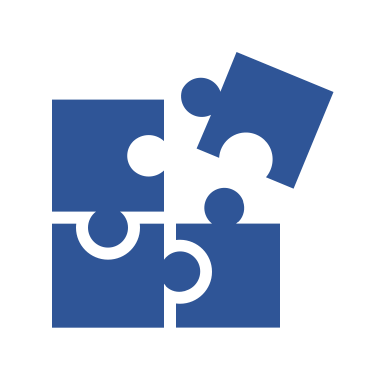 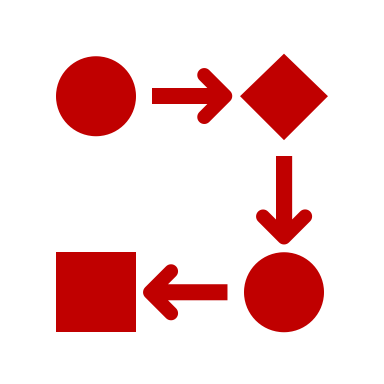 A regulatory science initiative to harmonize and standardize digital pathology processes to speed up innovation to patients.
SCIENCE
INNOVATION
PATIENT
PERSPECTIVE
REGULATORY
SCIENCES
The Alliance for Digital Pathology is a collaborative and voluntary group interested in the evolution of regulatory science as it applies to digital pathology. We seek participation from all stakeholders(industry, vendors, academic medical centers, patient advocates, regulatory bodies, associations etc.) to come together and identify key elements necessary to move the field of digital pathology forward.
The purpose of the Alliance is to accomplish concrete practical deliverables and relevant strategic aims in order to sustain and expand the existing collaborative infrastructure.
Market analysis
AI, Deep learning, ML
Substantial change 
Software as a Medical Device
Diverse professional societies
   tackle different problems
   conflict: progress vs. safety
Industry + Implementation
   one-off solutions
   conflict: effort vs. ROI
“NEED for a framework 
to synergize and tackle larger scale projects”
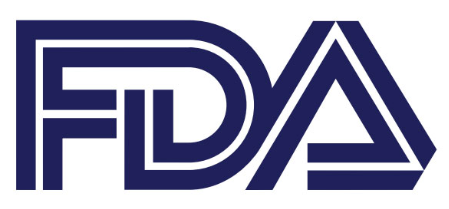 FDA
   “Voice of Reason” 
   assess effectiveness and safety
   focus
   intended use
Challenges
Time to review
Scope
Effort
New pathways
   MOCK submission
   MDDT pathway
   precertification
…
AIMS AND SCOPE OF THE ALLIANCE


	Tackle large-scale projects in pre-competitive space

	Develop evaluation tools, methods, and standards

	Clarify and improve regulatory pathways
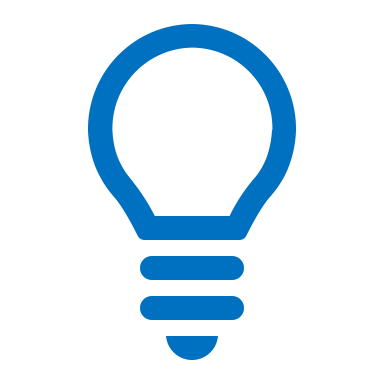 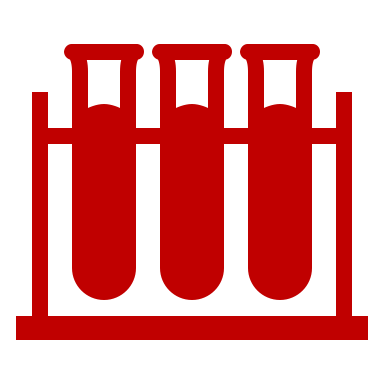 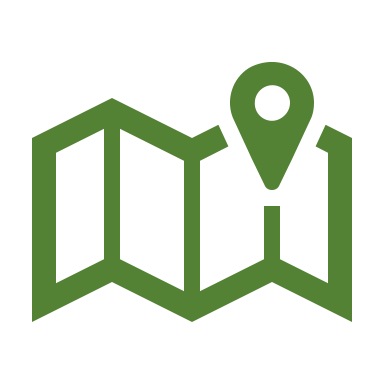 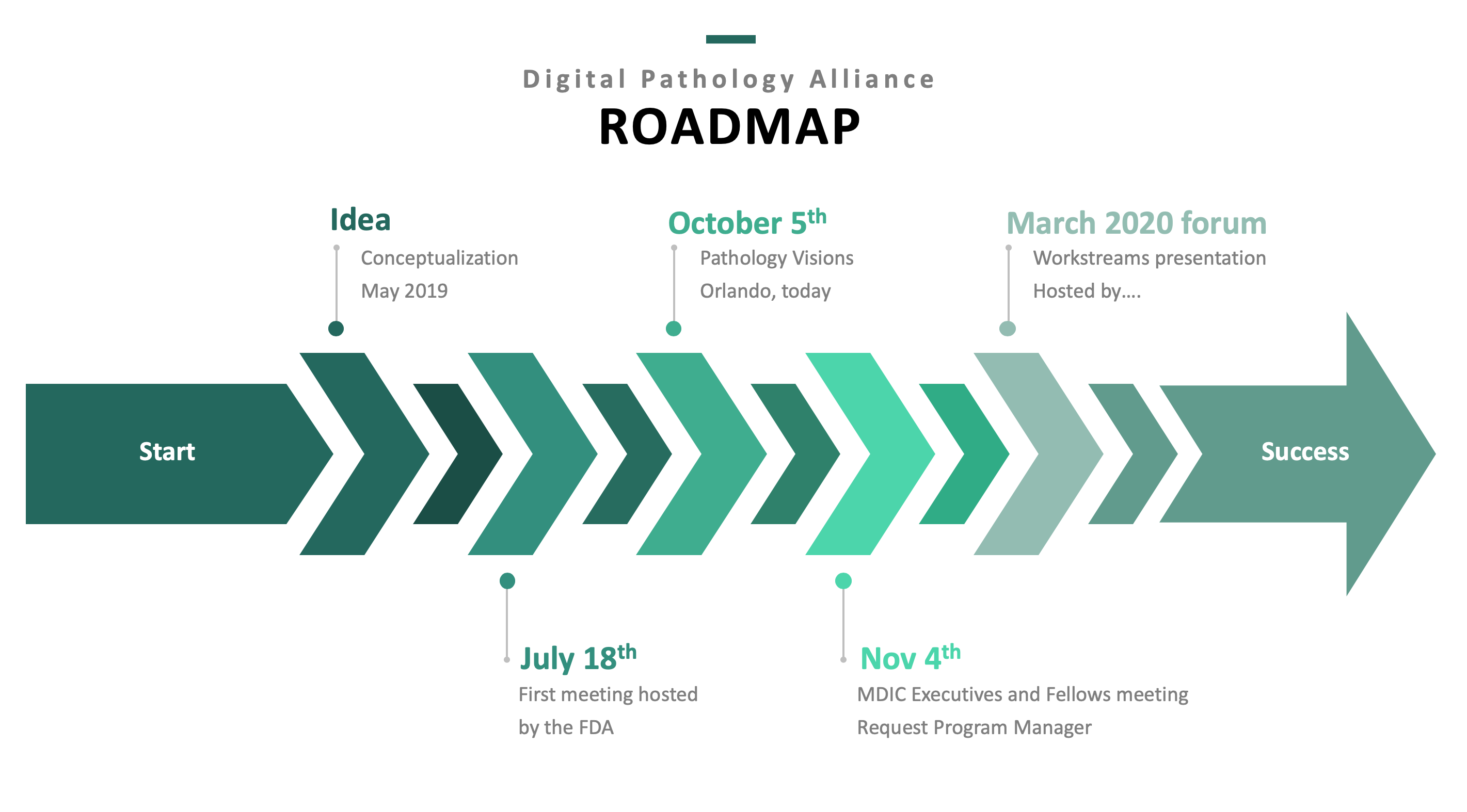 Alliance Survey Results Overview
Marble, Dudgeon, Huang, et al., unpublished
DEMOGRAPHICS
SELECTED RESPONSES
38%
62%
N=42   Respondents
>229    Papers
>211    Years experience
Familiar with the MDIC?
No
Yes
20%
80%
Include patient advocacy?
Years involved in digital pathology
No
Yes
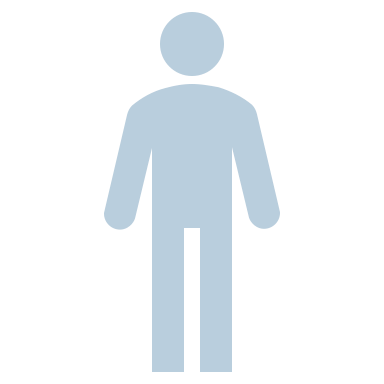 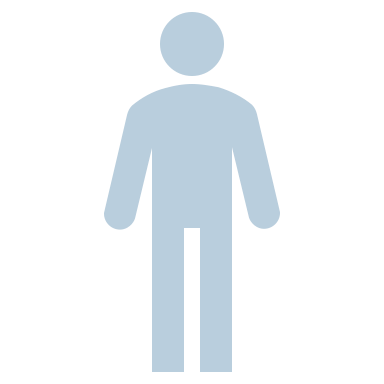 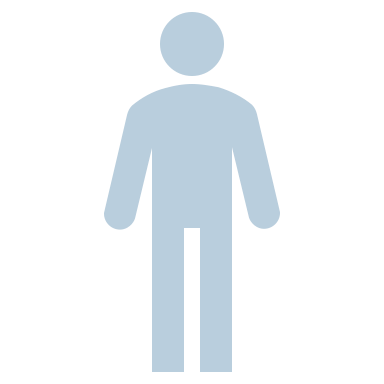 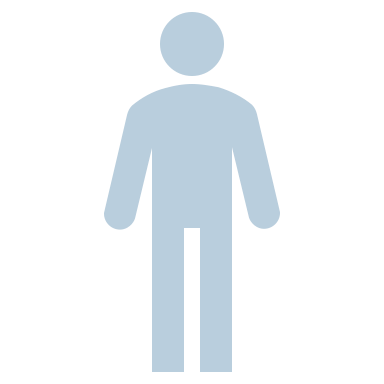 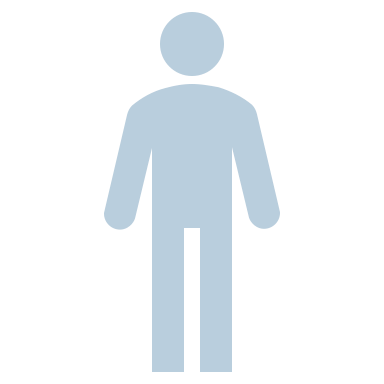 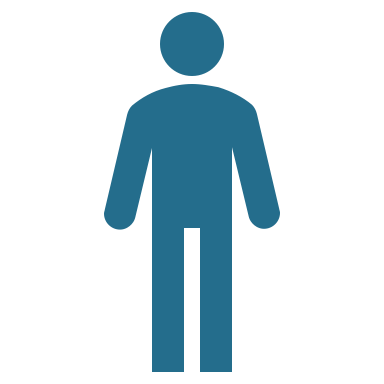 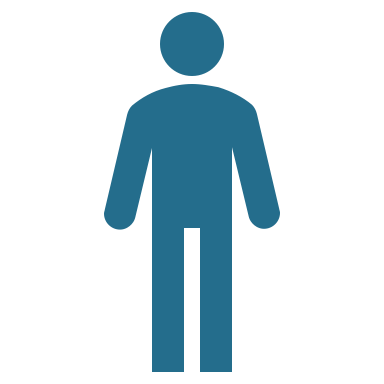 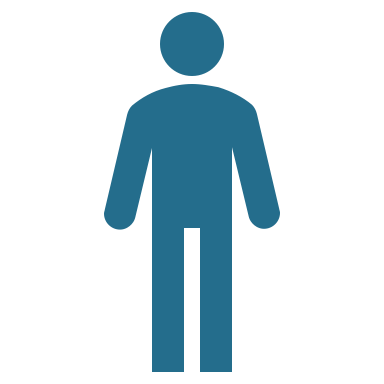 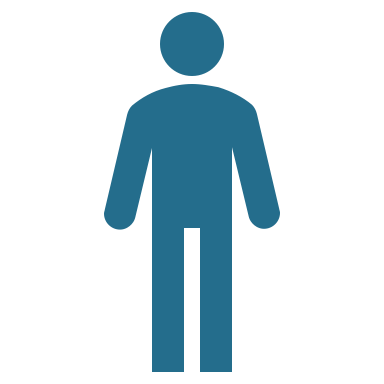 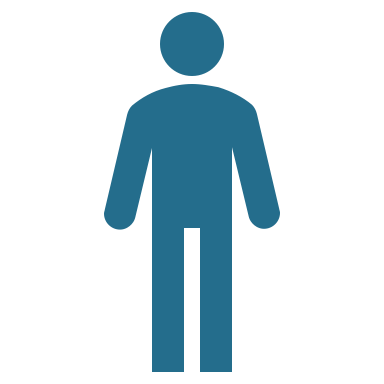 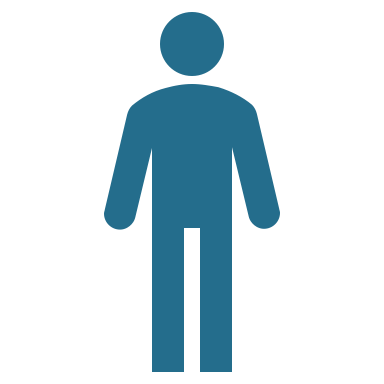 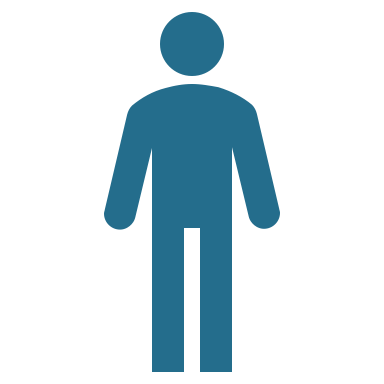 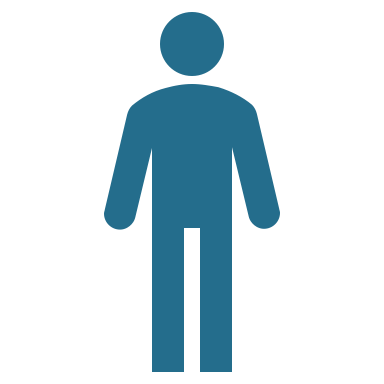 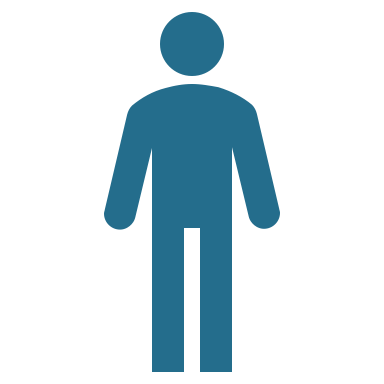 22%
39%
39%
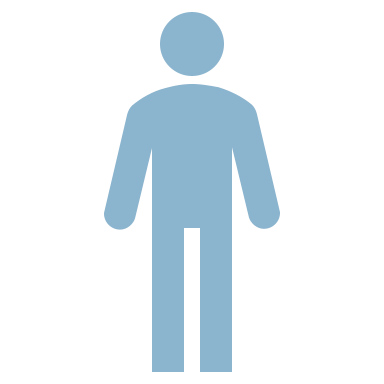 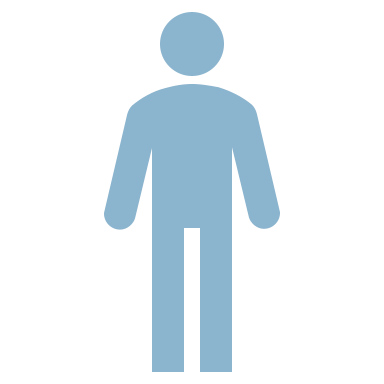 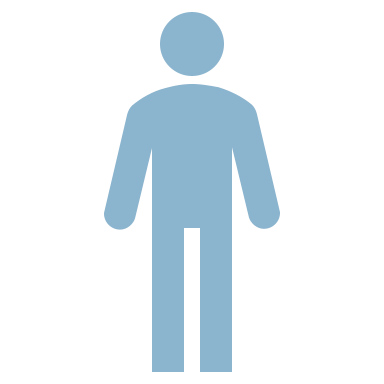 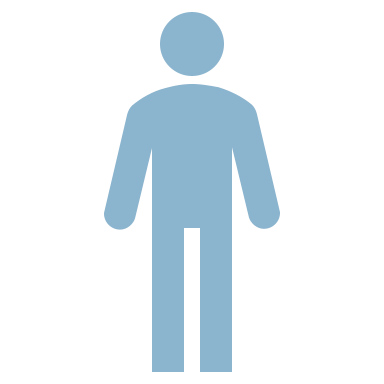 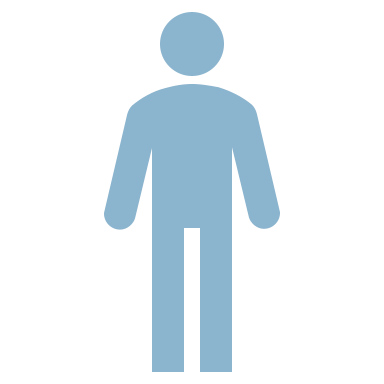 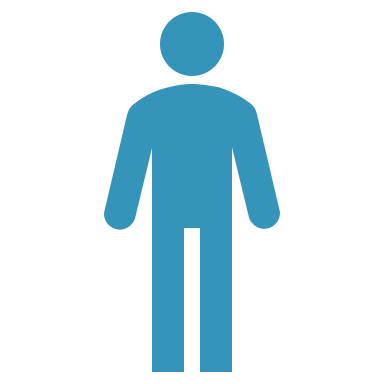 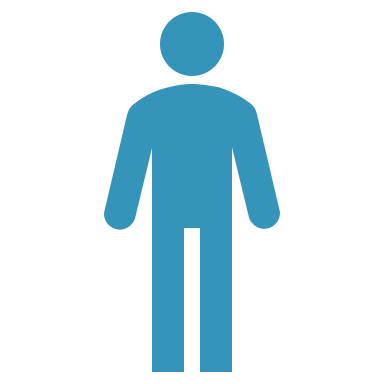 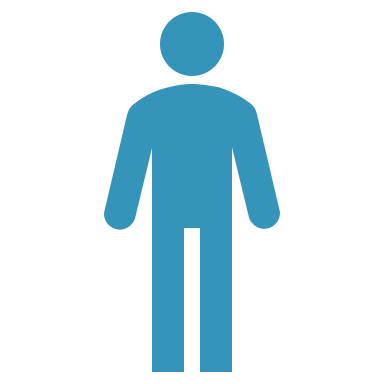 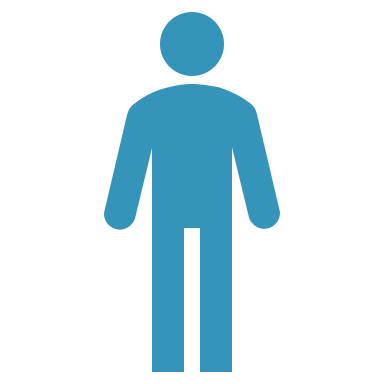 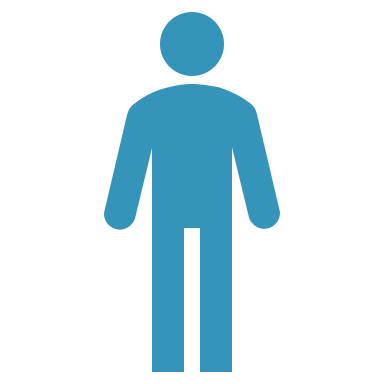 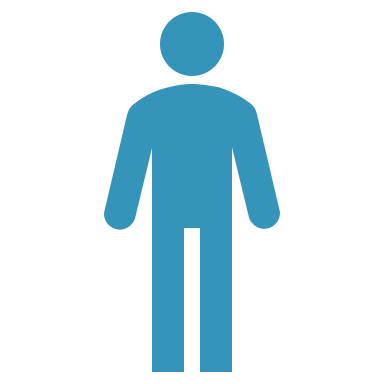 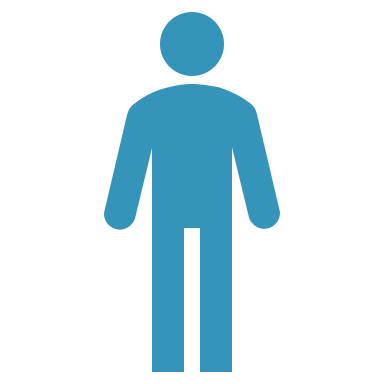 FDA oversight is
<1 year
1-5 years
5-10 years
>10 years
Too simple
Adequate
Too complex
Should focus include….
Self-assigned sector
32%
68%
Other 6%
Industry 50%
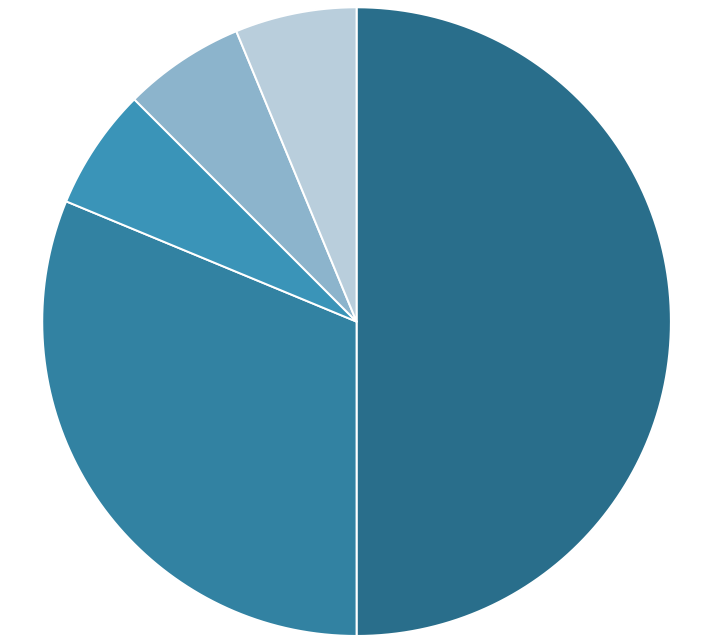 …slide generation?
Government 6%
No
Yes
25%
75%
Non-government 6%
…metadata capture?
Academia 32%
N=32 respondents
No
Yes
Alliance Survey Results Overview
Percent respondents
Marble, Dudgeon, Huang, et al., unpublished
20
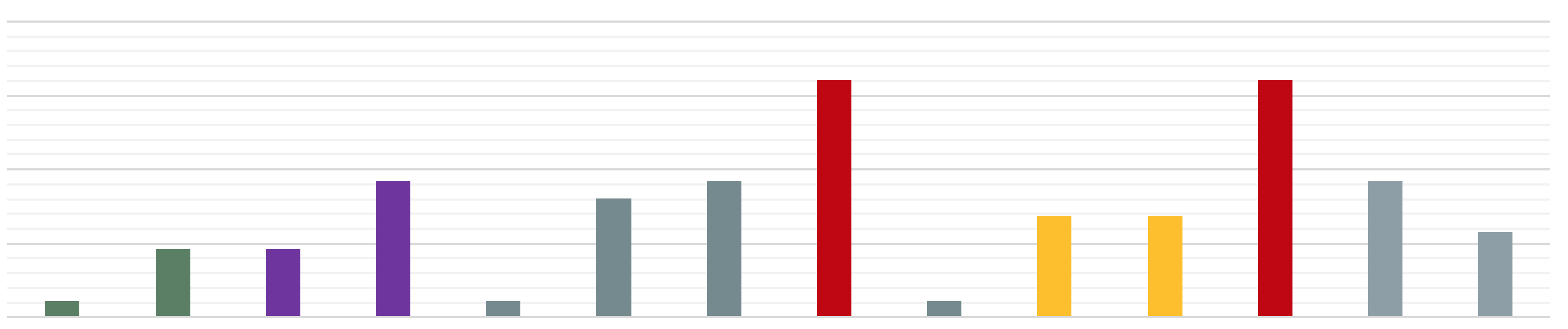 Test Validation
DICOM
15
Pixel data
Deployment
Metadata
LIMS
10
Compute
Model
Utilization
Slides
Scan
5
Archive
EHR
Store
0
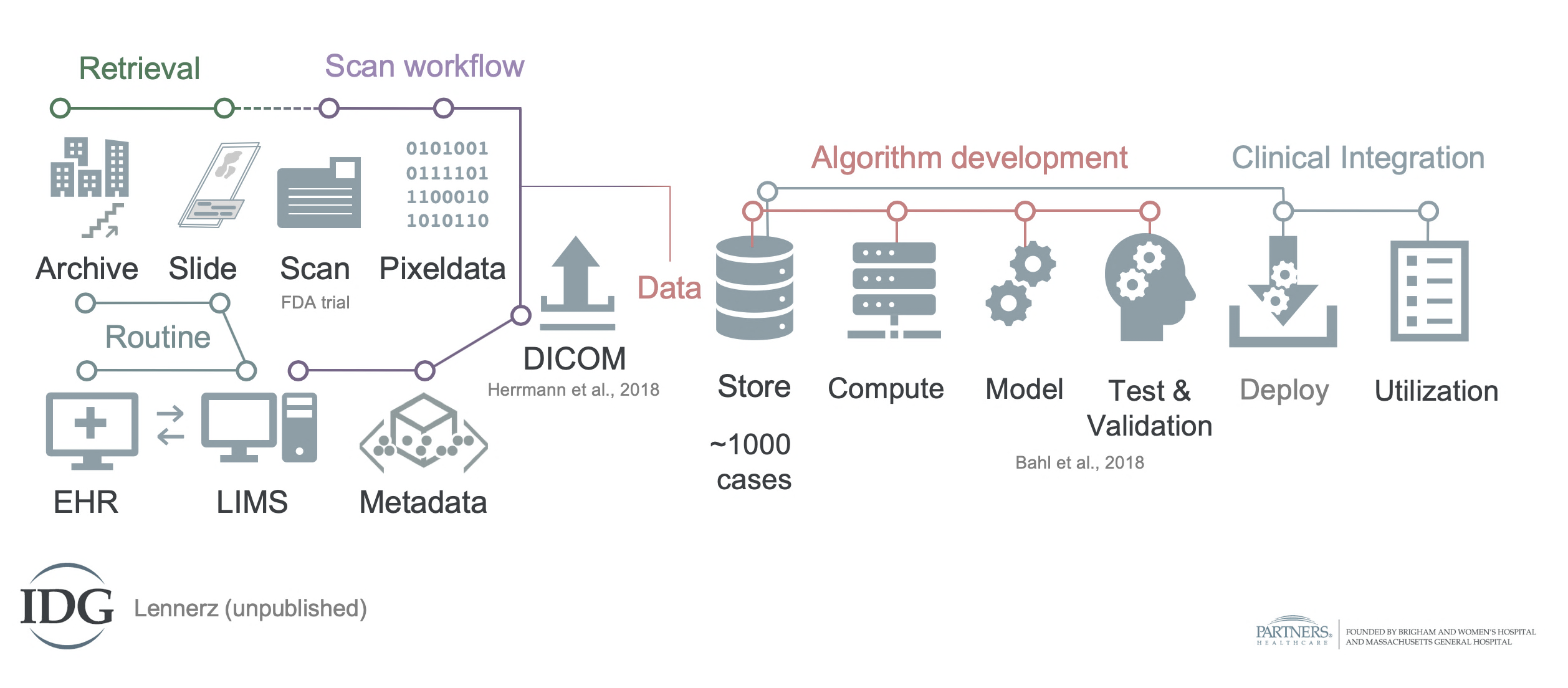 From project proposal to workstream
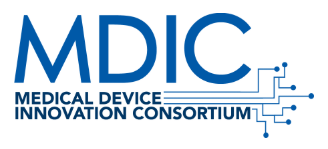 Alliance
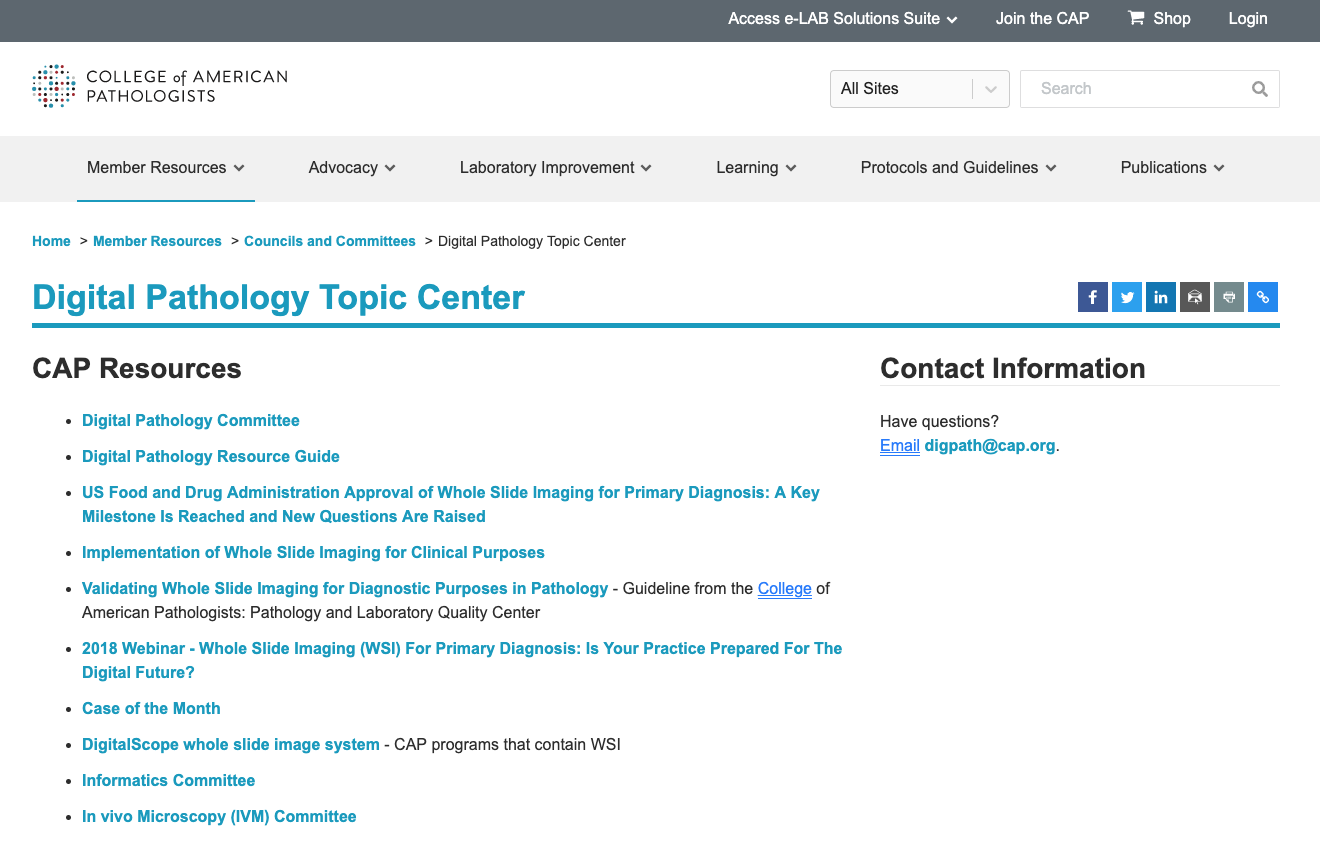 Steering Committee
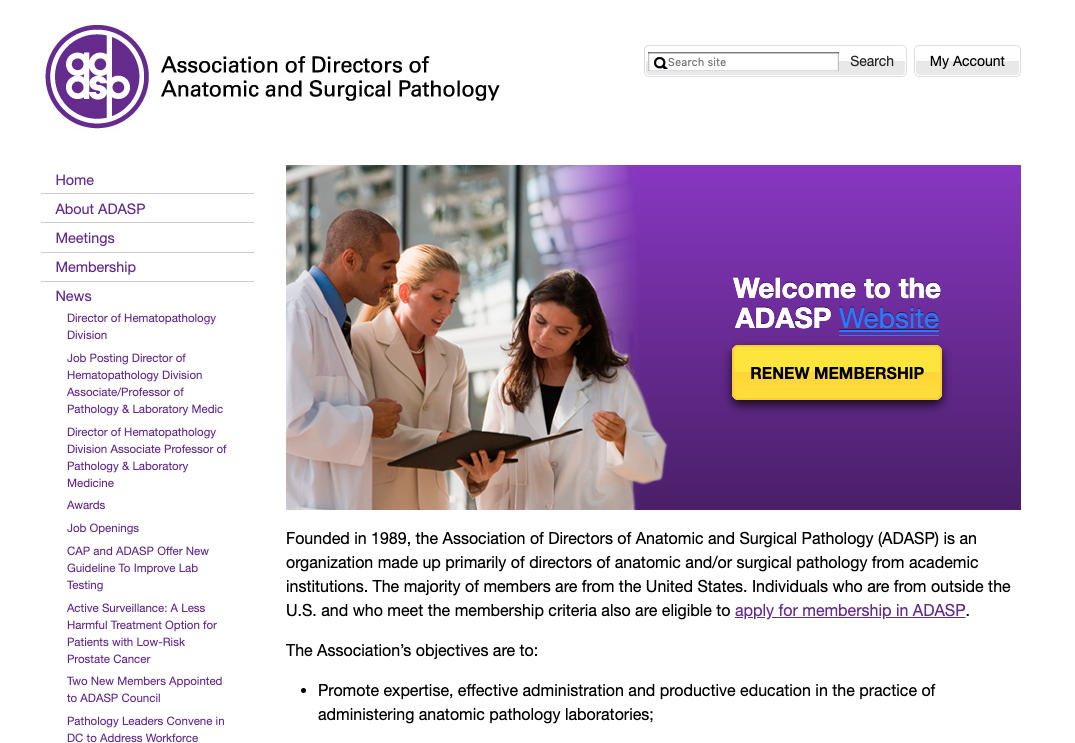 Industry
FDA
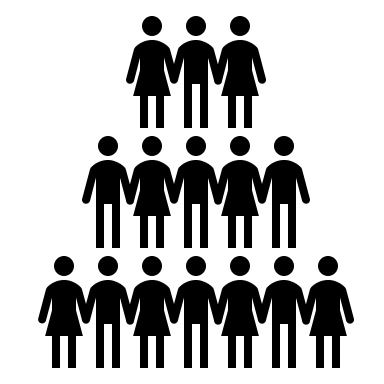 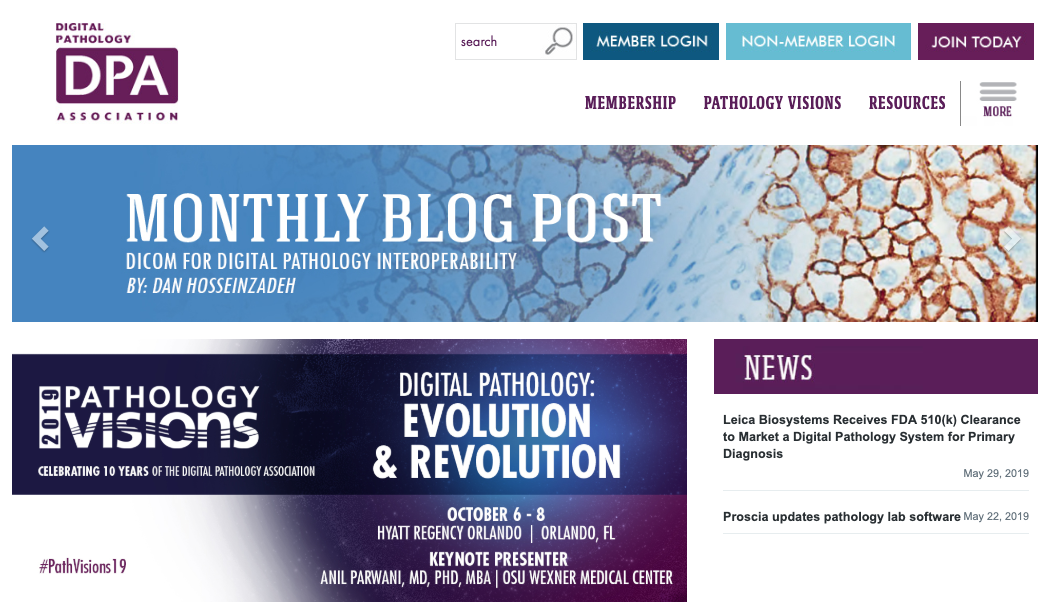 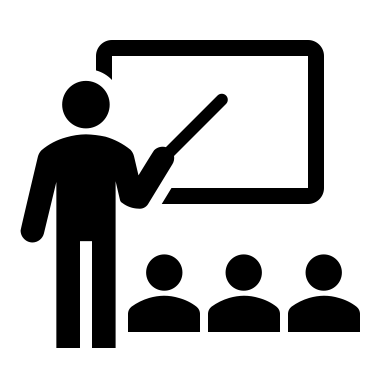 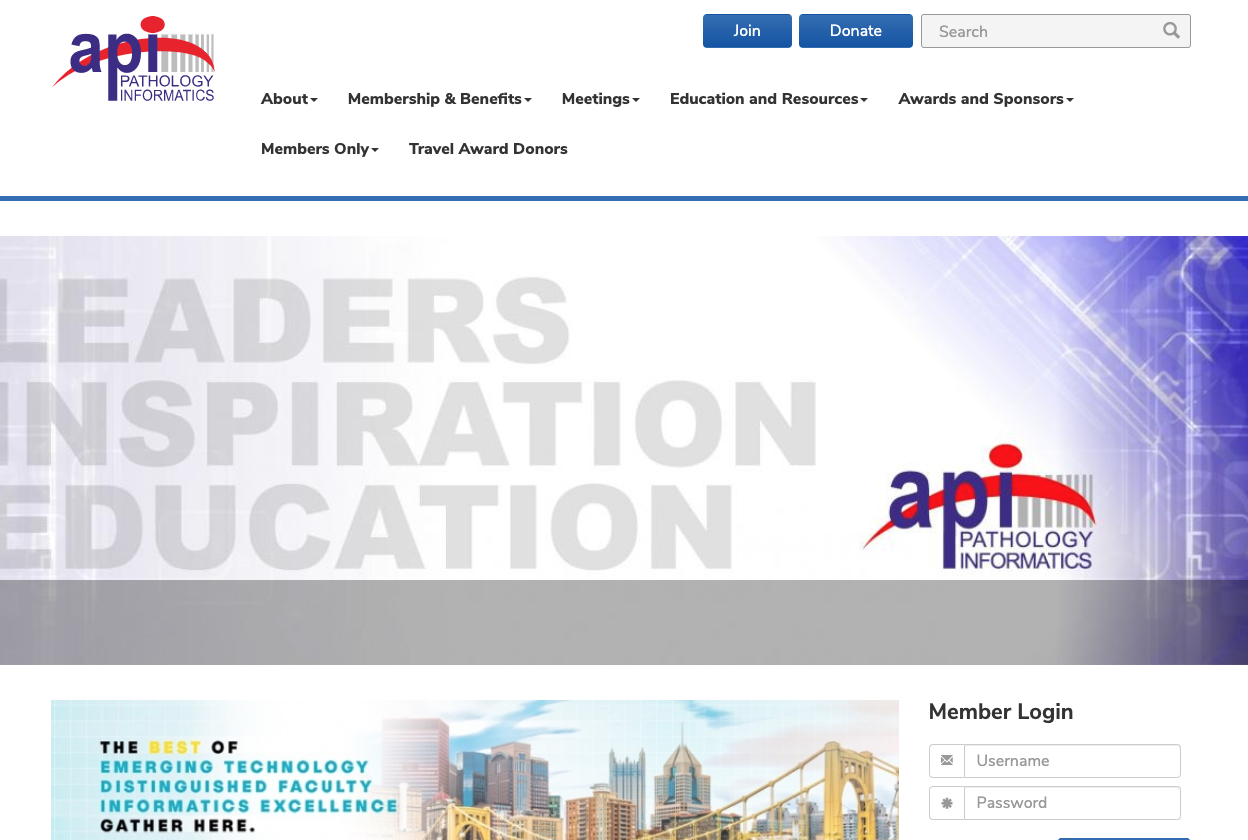 Project 
proposal
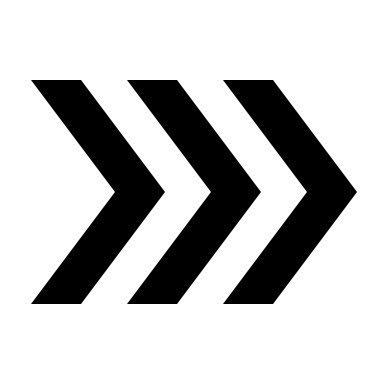 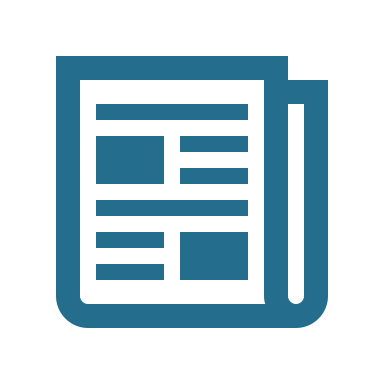 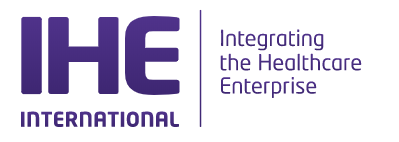 Governance
Prioritization
Administration
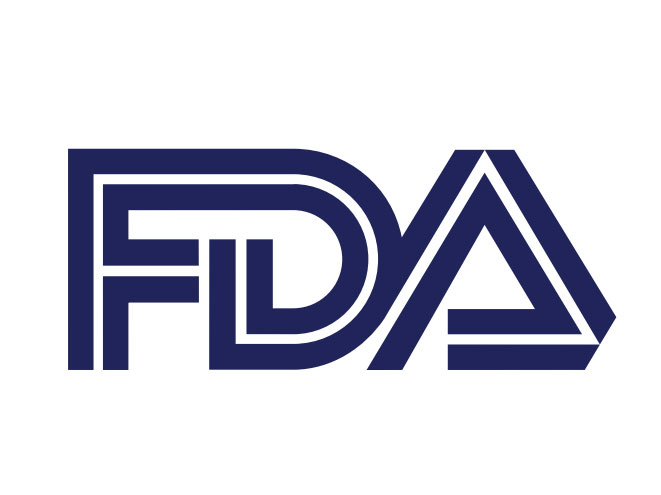 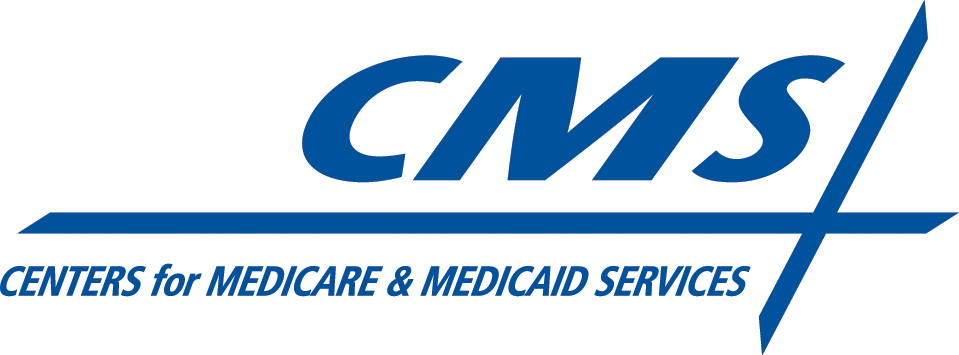 AMC’s
Patients
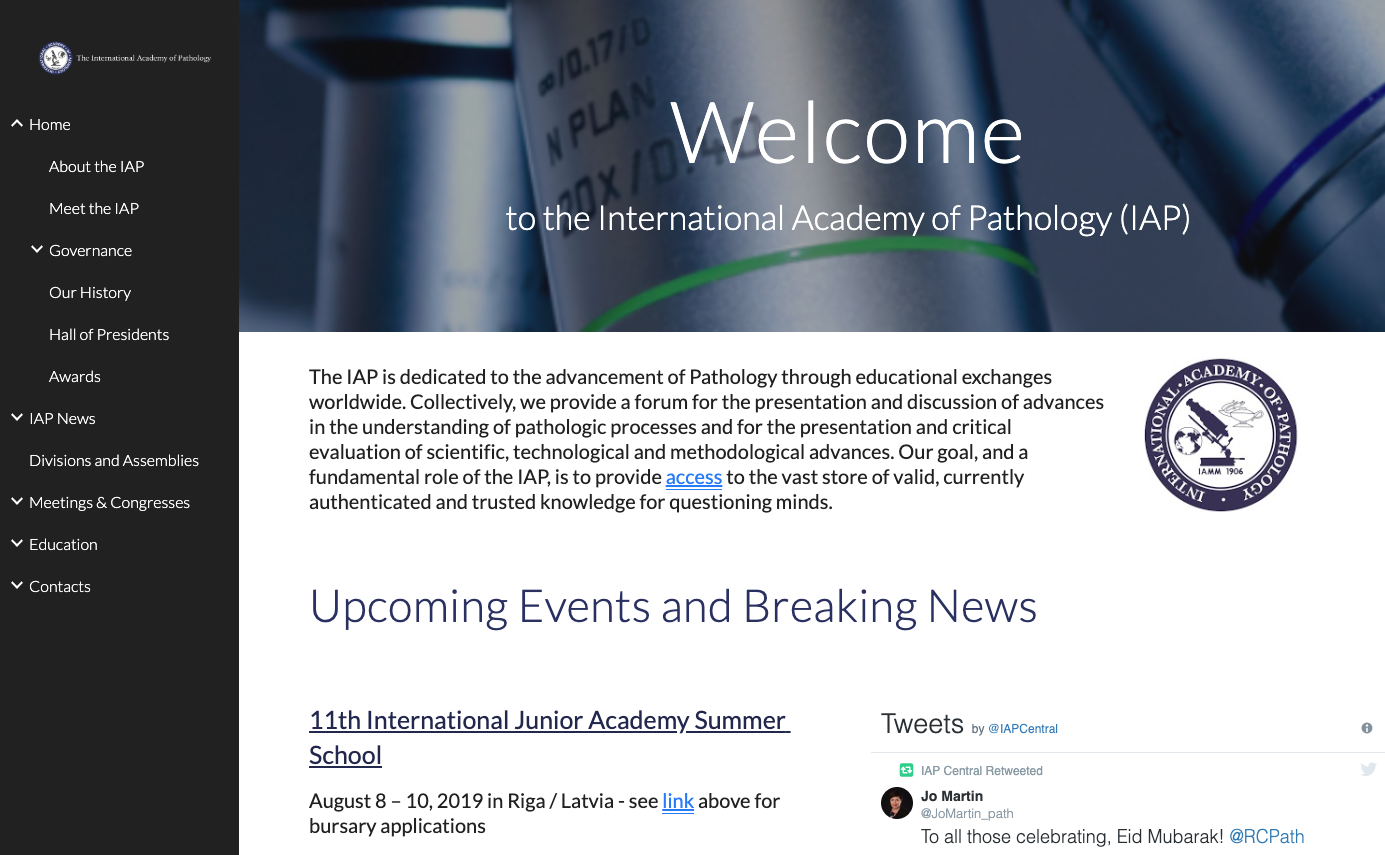 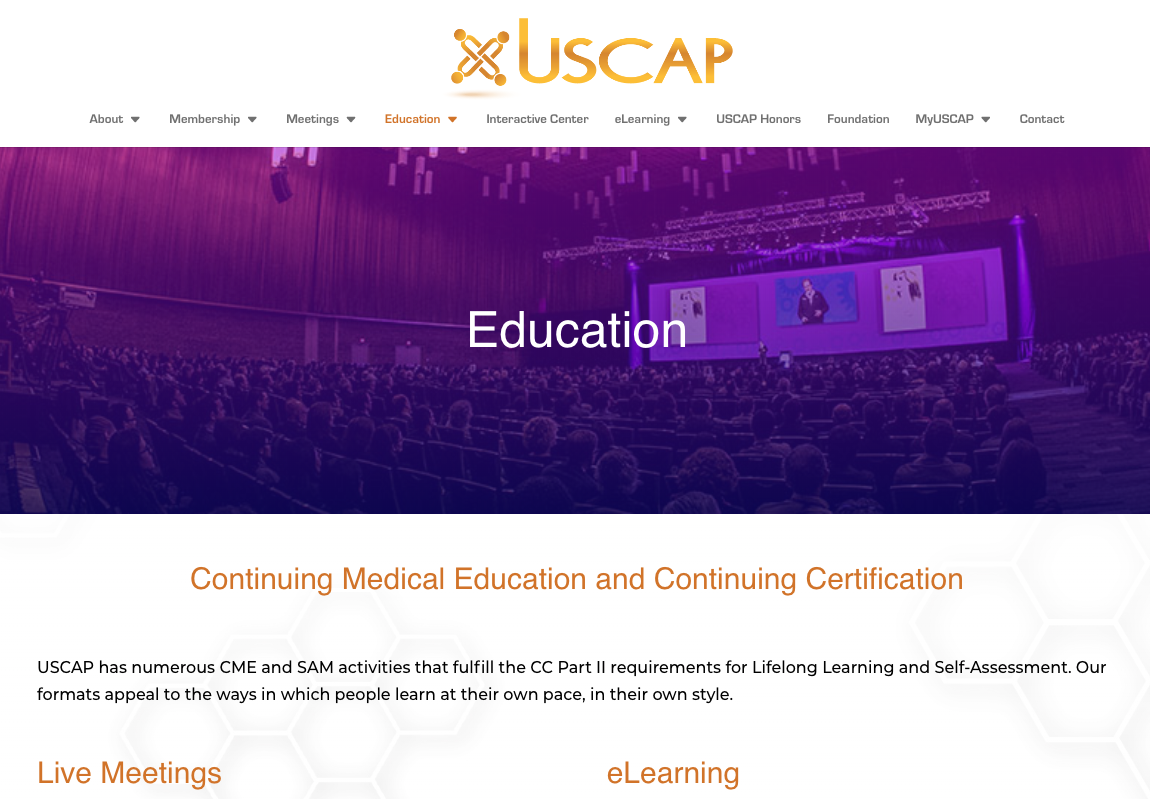 What is needed to make this collaboration successful
You
Enthusiasm
Magic
How can Alliance members get involved?
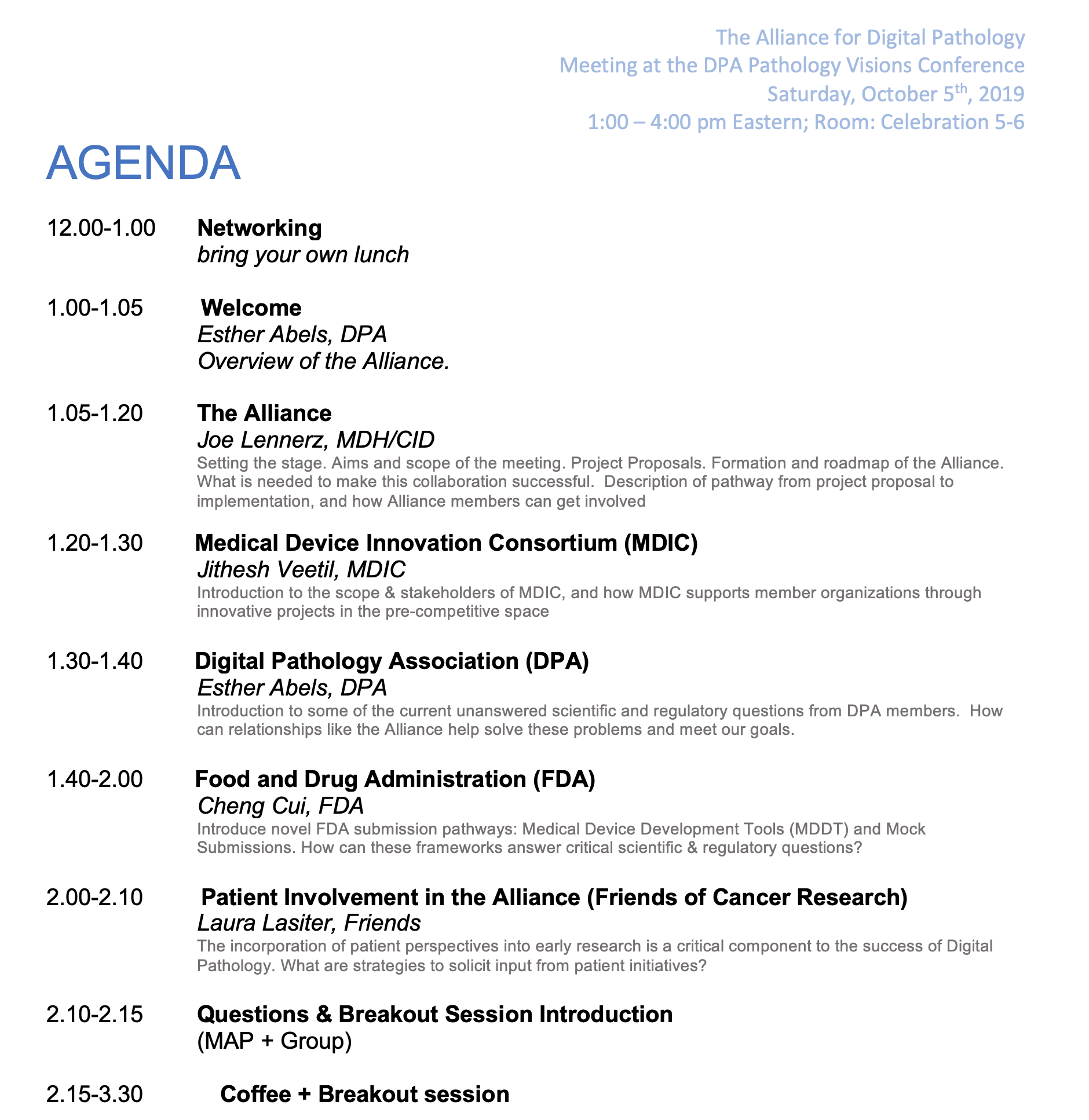 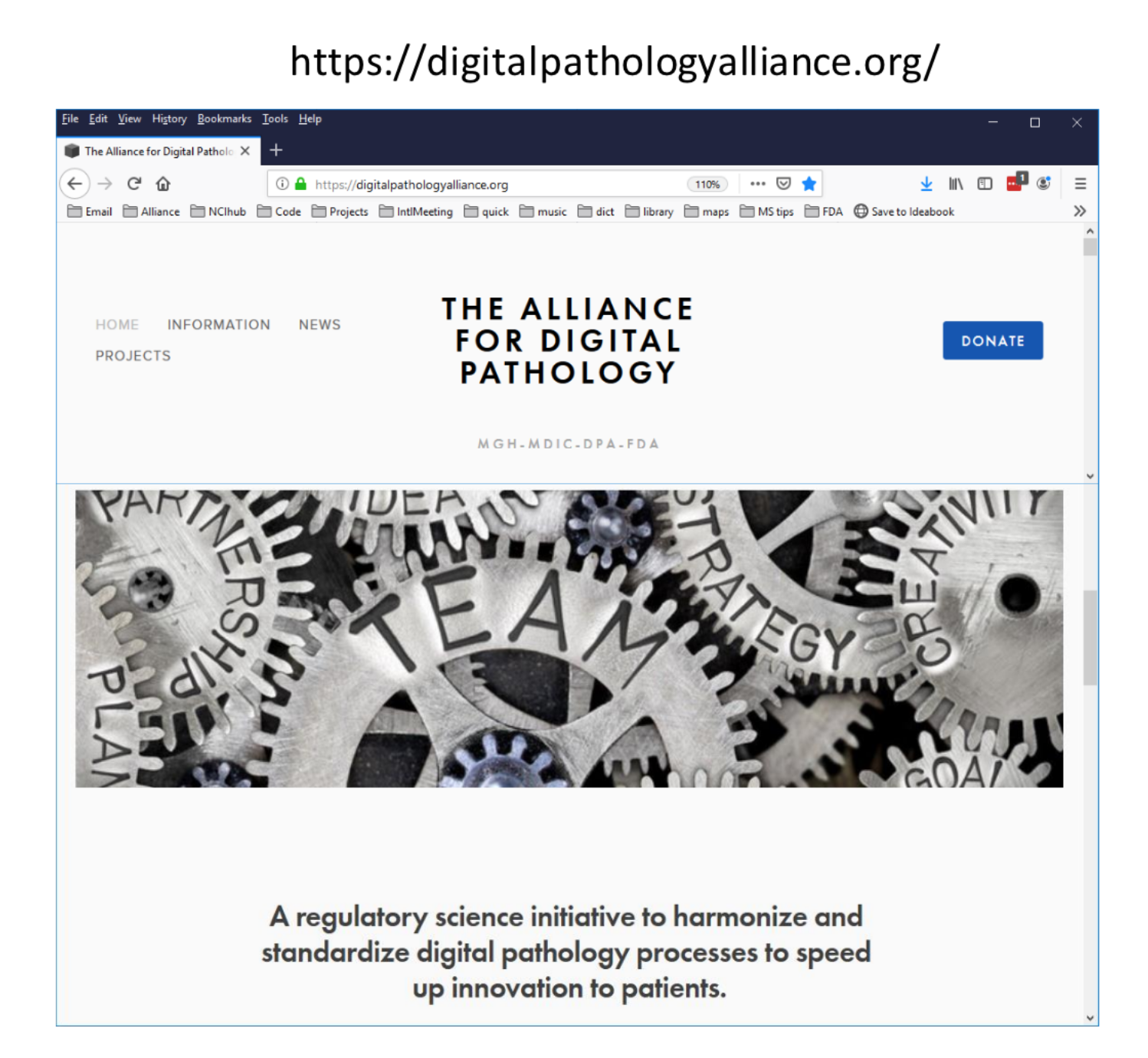